sprechen / schreiben
1. Sag die Wörter laut.
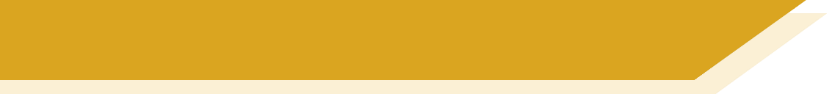 Wie sagt man das?
2. Schreib die Wörter schnell auf.
you wanted
du wolltest
to take along
May
der Mai
nachdem
after
mitnehmen
einschlafen
der Gegenstand
I had to
ich musste
wach
awake
to go to sleep
object
sie konnte
April
der April
she could, was able
er wollte
he wanted
you could, were able
du konntest
tooth
der Zahn
du musstest
you had to
approximately
researcher
ungefähr
der Forscher
[Speaker Notes: Another quick example – spoken or written recall, this time with the added element of time pressure, which drives faster processing, more fluent recall.There are many different templates that do receptive and productive vocabulary revisiting, in both written and oral modalities.As I say, we have found it particularly valuable to increase the amount of listening comprehension in our vocabulary revisiting.


Timing: 5 minutes

Aim: to practise oral and then written production of this week’s new vocabulary and four previously taught words.

Procedure:
1. Click to start. The first box spins.
2. Students call out the German for that box before it stops spinning.
3. The German appears.
4. Repeat until all German words have been revealed.5. Repeat the task, this time writing the German each time.]